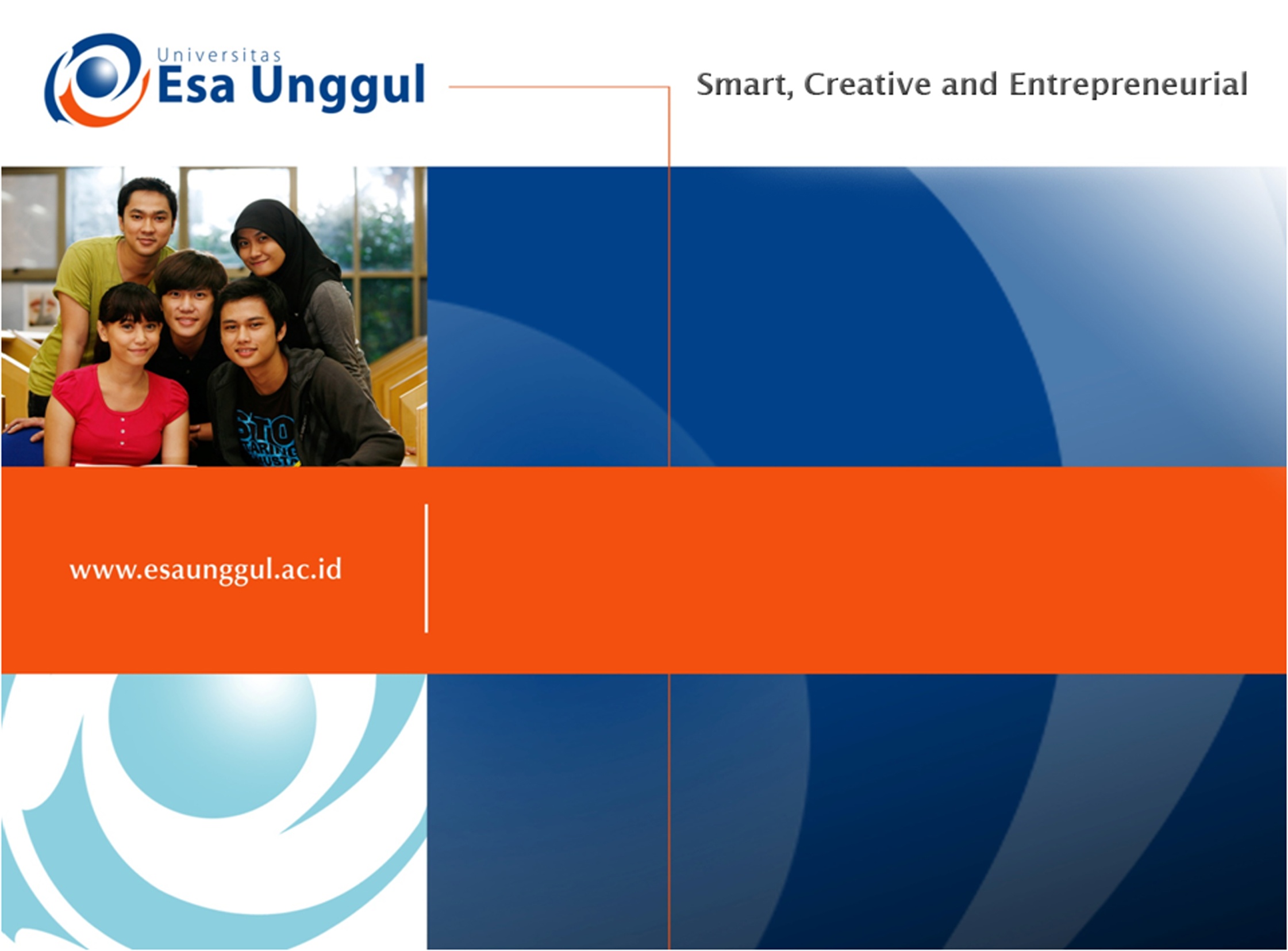 MANAJEMEN DESAIN TAKTIS DALAM PERUSAHAAN
PERTEMUAN 9
OSKAR JUDIANTO SSn., MM., MDs.
DESAIN PRODUK
FAKULTAS DESAIN dan INDUSTRI KREATIF
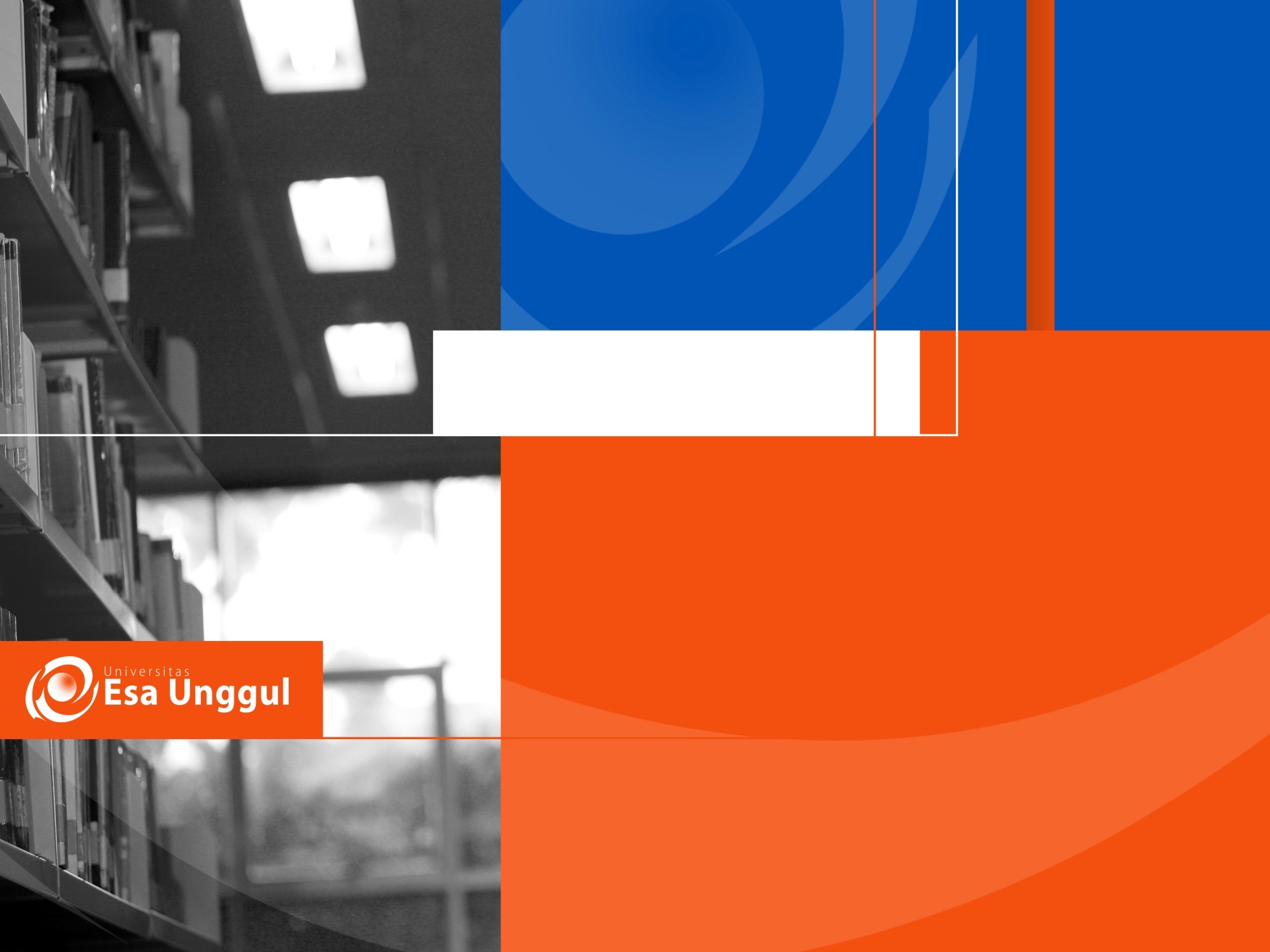 Materi Sebelum UTS
01. Manajemen dalam desain
02. SDM dan kegiatan desain
03. Terapannya dalam manajemen desain
04. Desain Strategi dalam manajemen desain
05. Tujuan dalam manajemen desain
06. Desain, inovasi dan teknologi di manajemen
07. Efektifitas antara manajemen dan desain
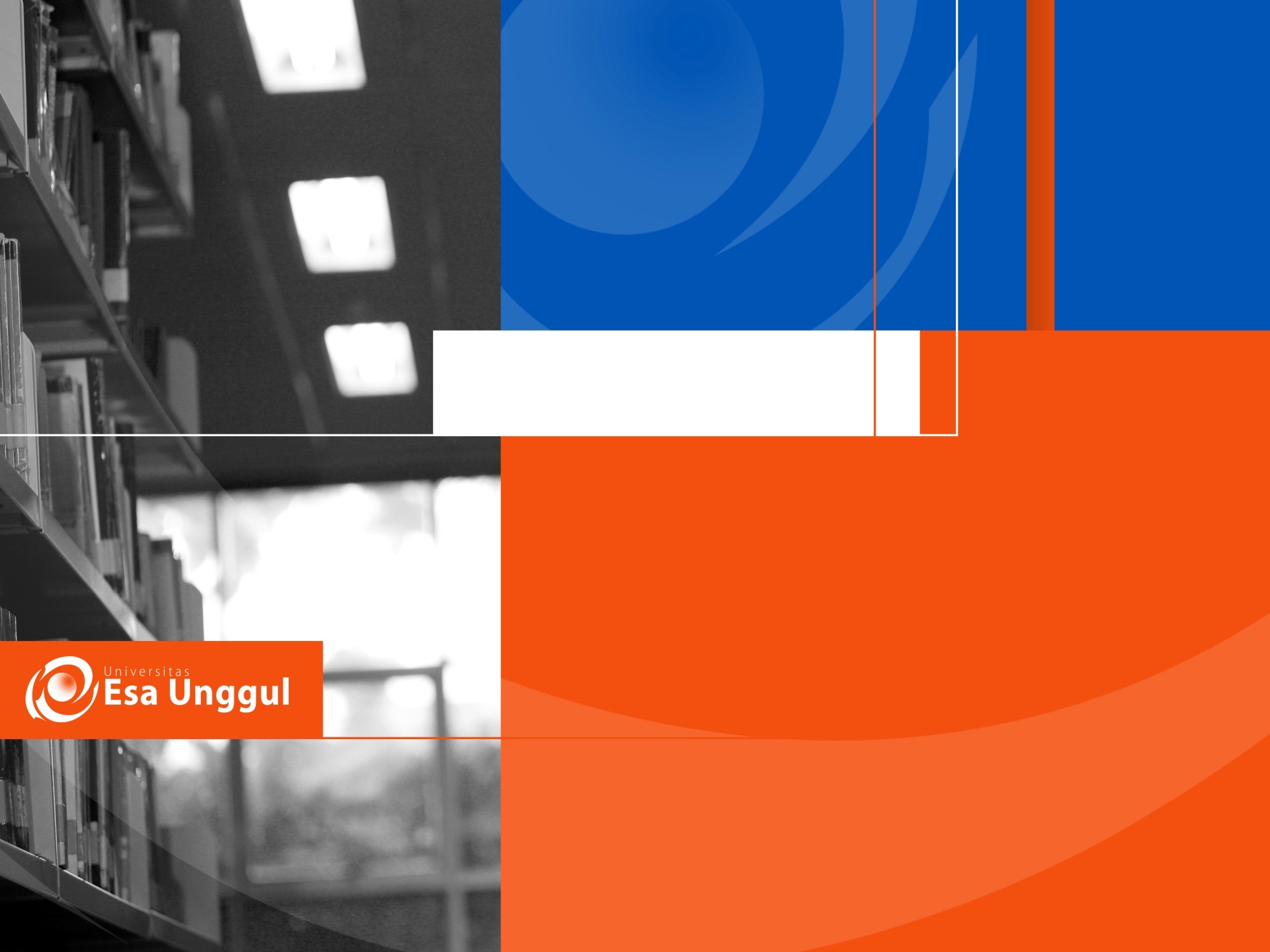 Materi Setelah UTS
08. Ruang lingkup manajemen desain.
09. Manajemen desain taktis di perusahaan.
10. Metode dalam manajemen desain.
11. Jalur dalam manajemen desain
12. Pekerjaan dalam unit – unit desain
13. Tujuan akhir dalam manajemen desain
14. Proses desain dalam manajemen desain
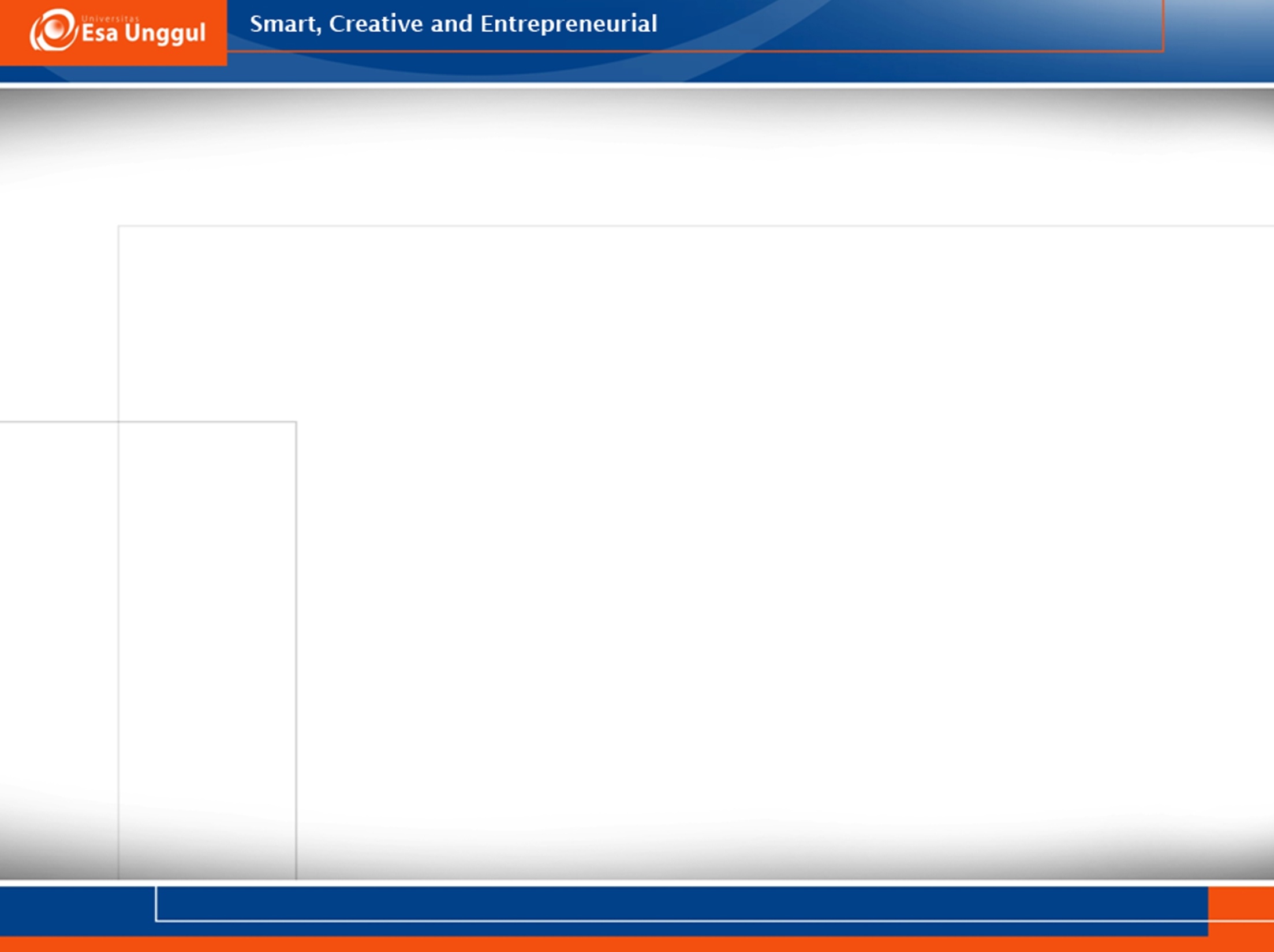 Manajemen Desain mengintegrasikan ilmu manajemen dan ilmu desain. 

Manajemen diartikan secara harafiah sebagai pengelolaan. 

Manajemen atau management memiliki arti the technique, practice, or science of managing and controlling, atau the skillful or resourceful use of materials, time, etc. 
(McLeod, 1987). 

Manajemen adalah the process of planning, organizing, leading and controlling the work of organization members and using all available organizational resources to reach stated organizational goals 
(Stoner, 1992: 704).
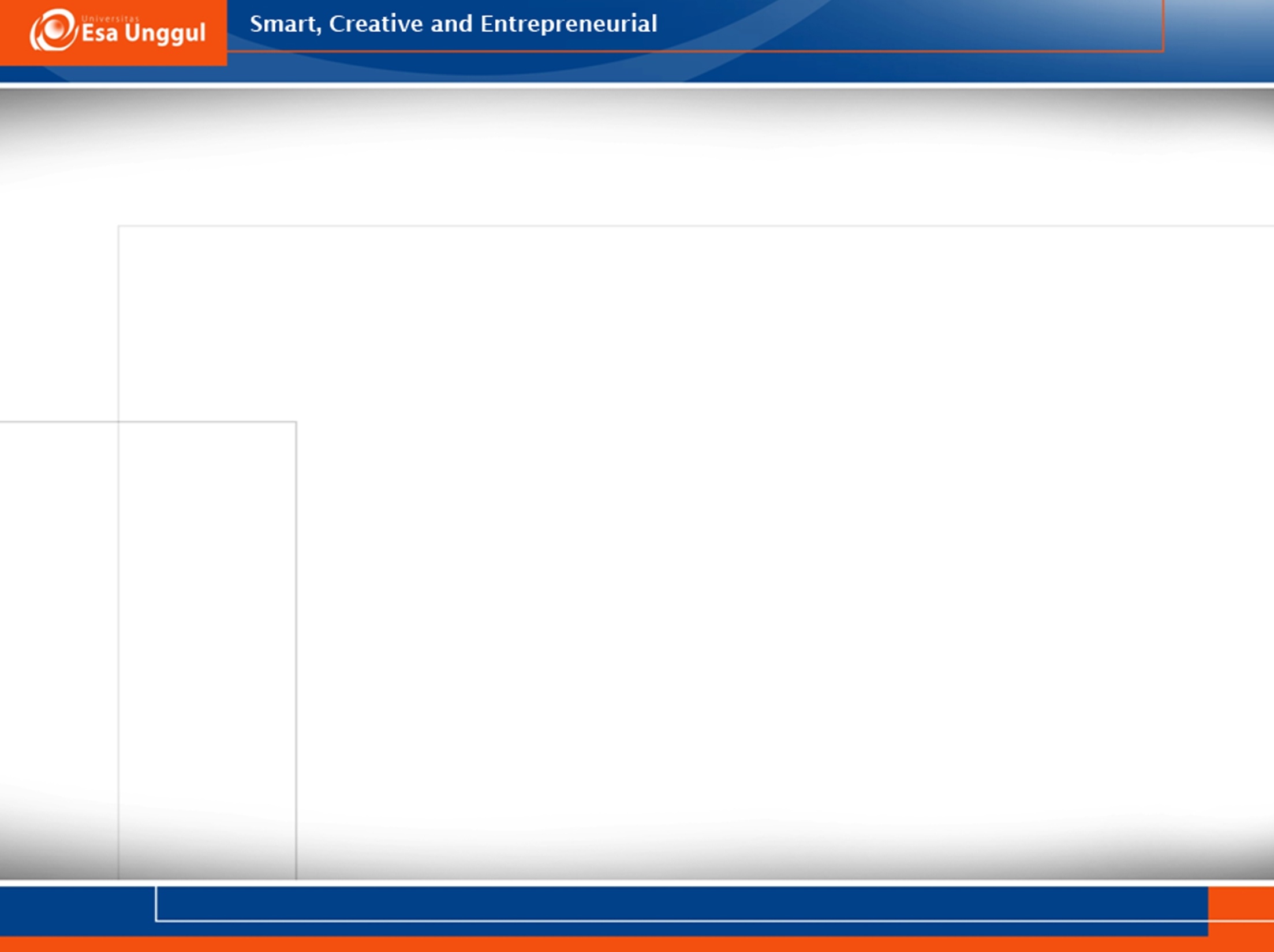 Mendesain merupakan kegiatan kreatif, termasuk mewujudkan menjadi sesuatu yang baru dan berguna, yang belum pernah ada sebelumnya.
(Reswick, 1965 in Jones, 1992). 


Mendesain juga didefinisikan sebagai lompatan imajinatif, dari kenyataan saat ini ke kemungkinan di masa datang .
(Page, 1966 in Jones, 1992). 


Mendesain juga disebut sebagai kegiatan yang menghubungkan produk dengan situasi, untuk memberikan kepuasan 
(Gregory, 1966 in Jones, 1992).
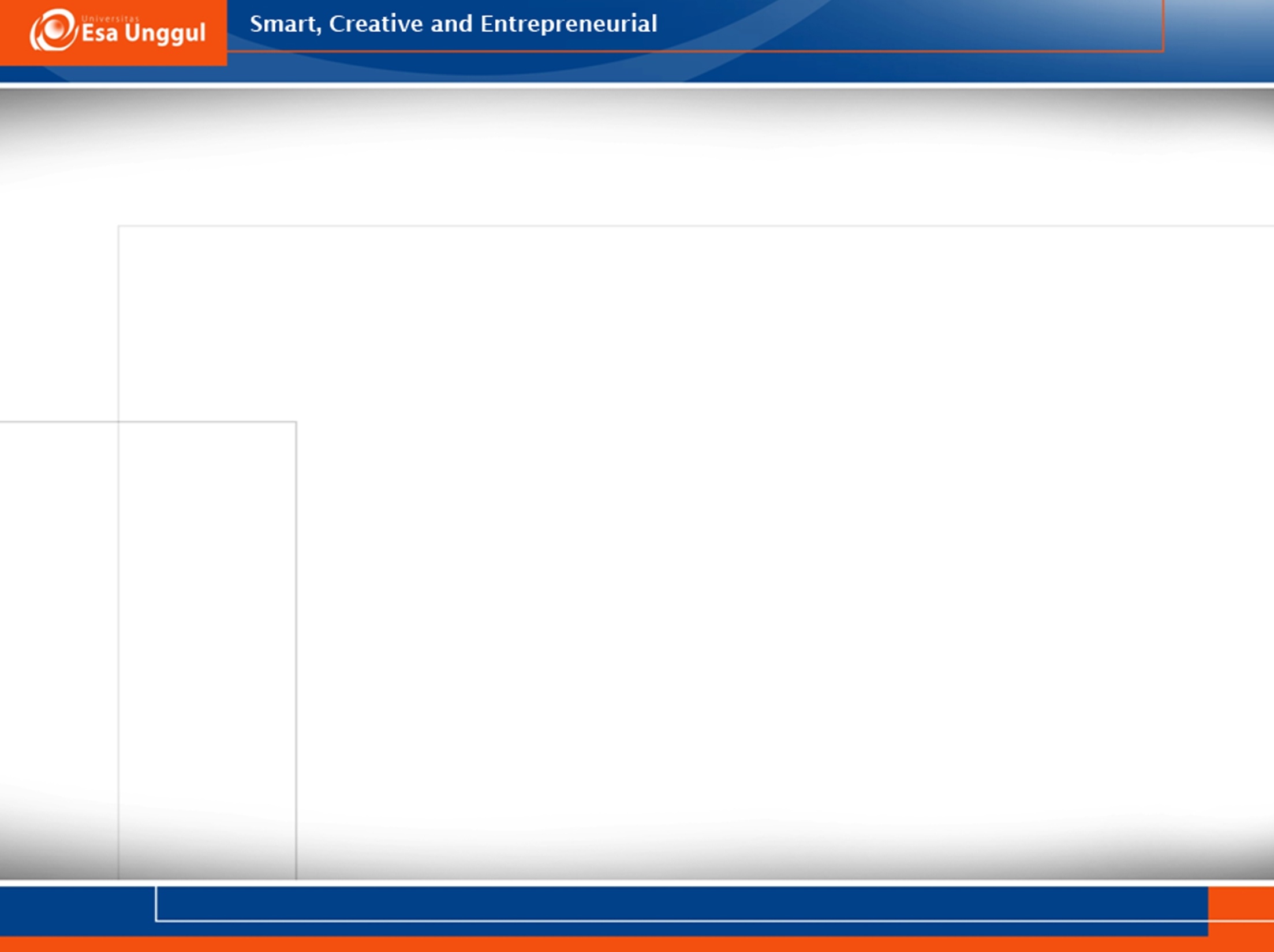 Manajemen desain merupakan disiplin bisnis yang difokuskan pada sumberdaya dan kegiatan desain suatu perusahaan. Manajemen desain menerapkan manajemen proyek, desain, strategi, dan teknik rantai pasokan, untuk mengendalikan proses kreatif, mendukung budaya kreatifitas dan membangun desain dan struktur organisasi.
(en.wikipedia.org)
Manajemen desain merupakan sisi bisnis dari suatu desain. 
Manajemen desain meliputi : 
proses, 
keputusan bisnis dan 
strategi yang dapat mewujudkan inovasi dan 
menciptakan produk yang didesain secara efektif, layanan, komunikasi, lingkungan dan merk yang dapat meningkatkan mutu kehidupan dan menjanjikan keberhasilan organisasi 
(www.dmi.org).
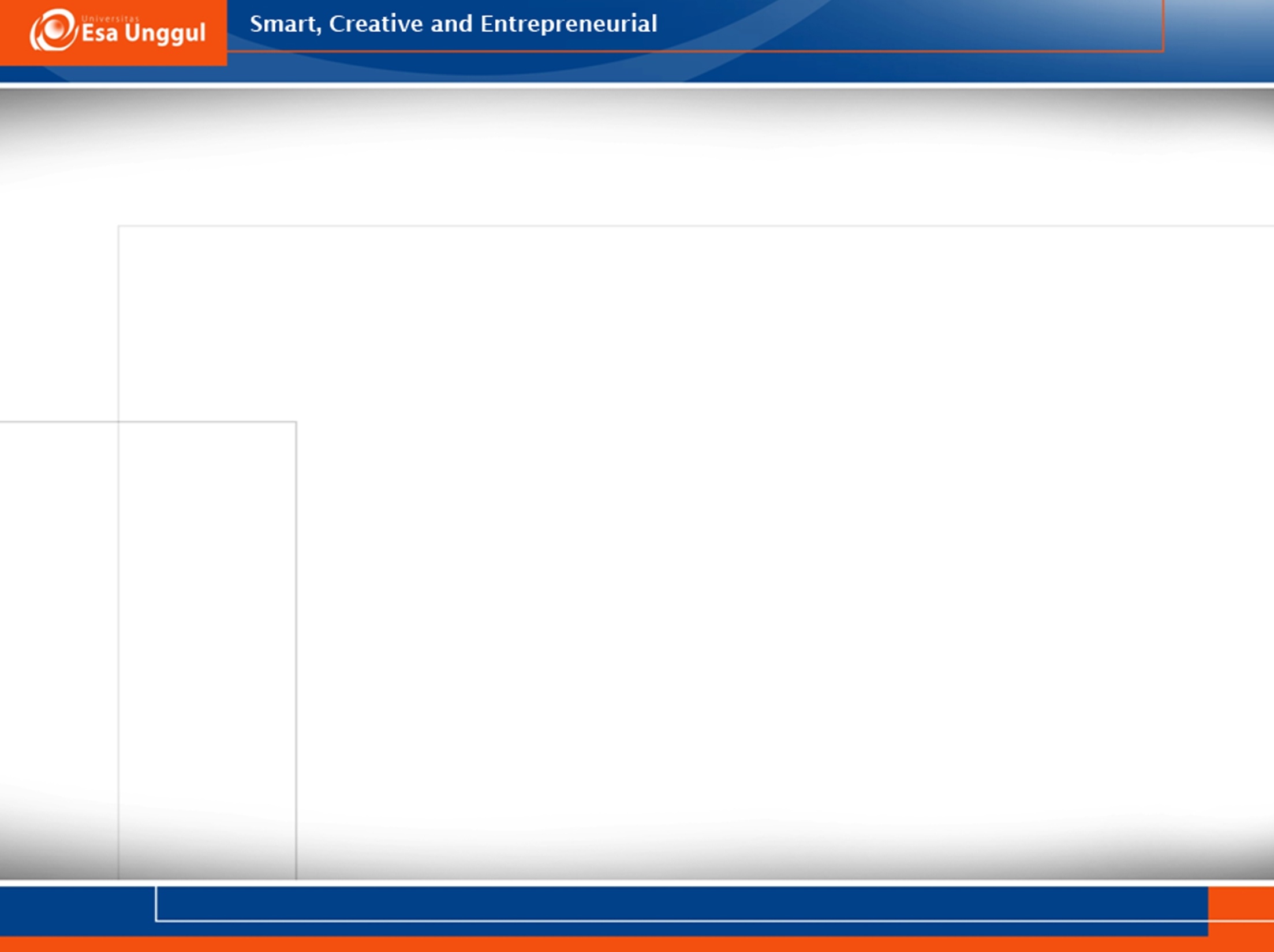 Manajemen desain bertujuan mencari keterhubungan (link) antara :
desain, 
inovasi, 
teknologi, 
manajemen dan 
konsumen 
untuk menciptakan keunggulan kompetitif yang berbasis pada faktor ekonomi, sosial budaya dan lingkungan. Manajemen desain adalah seni dan ilmu pengetahuan yang memberdayakan desain untuk memperkaya kolaborasi dan sinergi antara desain dan bisnis, untuk meningkatkan efektifitas desain.


Lingkup manajemen desain meliputi manajemen taktis dari fungsi desain perusahaan dan agen-agen desain, termasuk jajaran operasi, staf, metode dan proses, termasuk didalamnya berpikir secara desain (design thinking) atau menggunakan proses desain untuk mengatasi masalah bisnis.
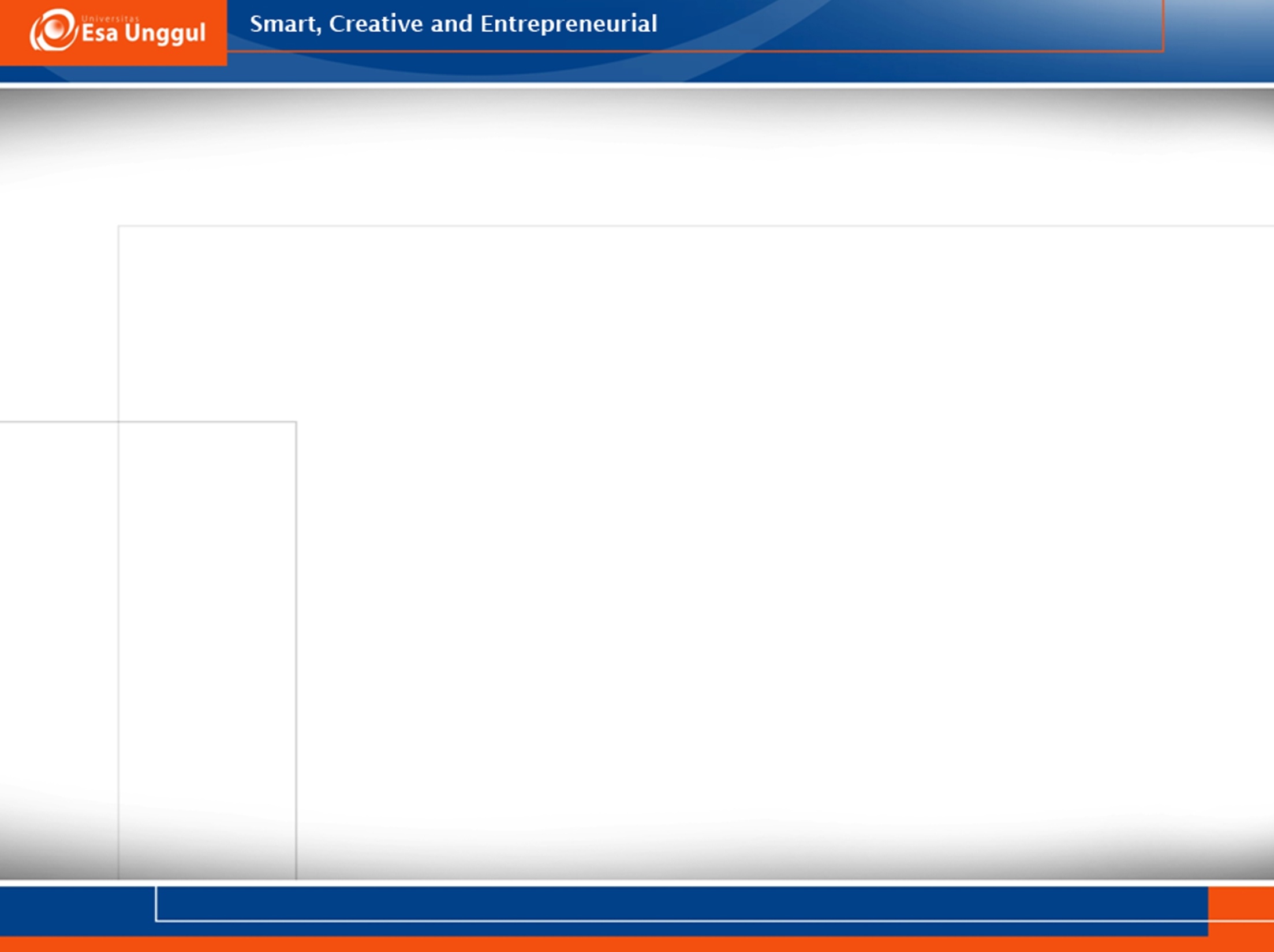 Para profesional yang menerapkan manajemen desain termasuk manajer departemen desain, kepala unit desain, ahli strategi desain dan peneliti desain. Manajemen desain juga diaplikasikan oleh manajer dan para eksekutif untuk mendasari keputusan tentang bagaimana desain digunakan di dalam organisasi.
Manajemen desain pada akhirnya bisa digunakan untuk mendesain organisasi, perilaku manusia, tata tertib, etika dan sopan santun yang diaplikasikan melalui wujud fisik yang dapat menginspirasi manusia untuk berbuat lebih baik.